Bringing More to the Table.
Meet JBS
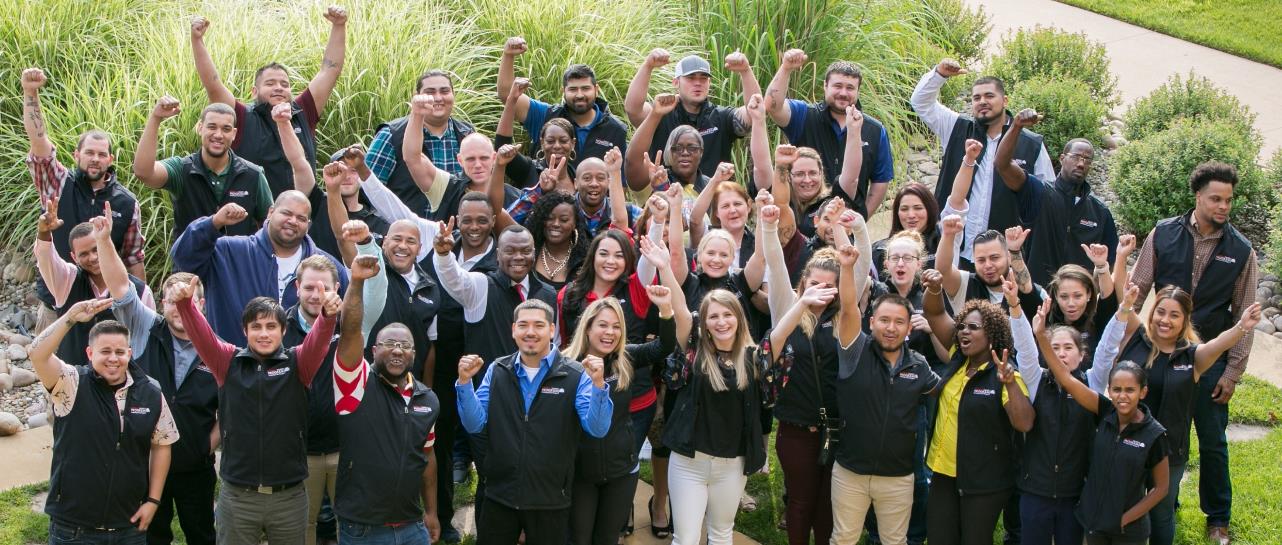 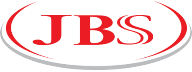 OUR MISSION
To be the best in all that we do, completely focused on our business, ensuring the best products and services to our customers, a relationship of trust with our suppliers, profitability for our shareholders and the opportunity of a better future for all of our team members
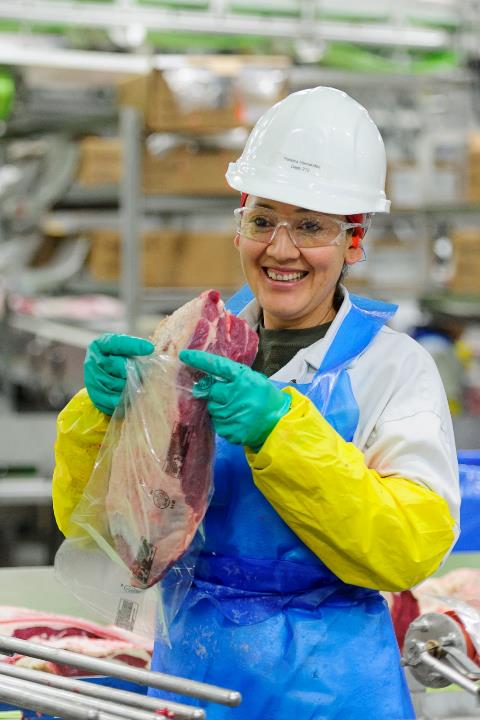 OUR VALUES
DETERMINATION
OWNERSHIP
SIMPLICITY
SINCERITY
AVAILABILITY
DISCIPLINE
HUMILITY
A Brief History
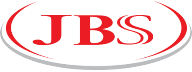 1953
JBS was founded by José Batista Sobrinho at a small plant with capacity to process five head of livestock per day in the city of Anápolis, in the State of Goiás in West Central Brazil.
1970-2001
JBS significantly expands its operations in the beef sector in Brazil. Through acquisitions and investment in existing units, the company reached daily slaughter capacity of 5,800 head.
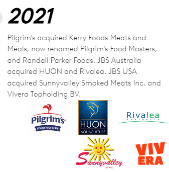 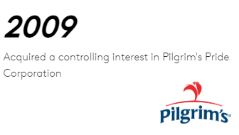 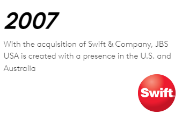 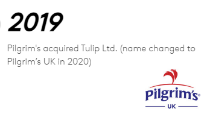 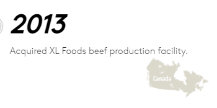 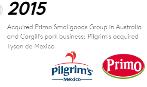 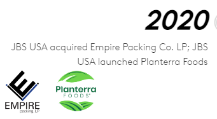 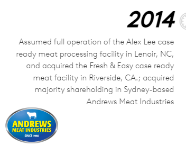 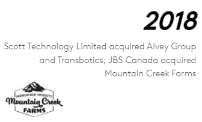 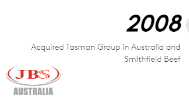 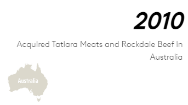 [Speaker Notes: Timeline of JBS USA growth and expansion]
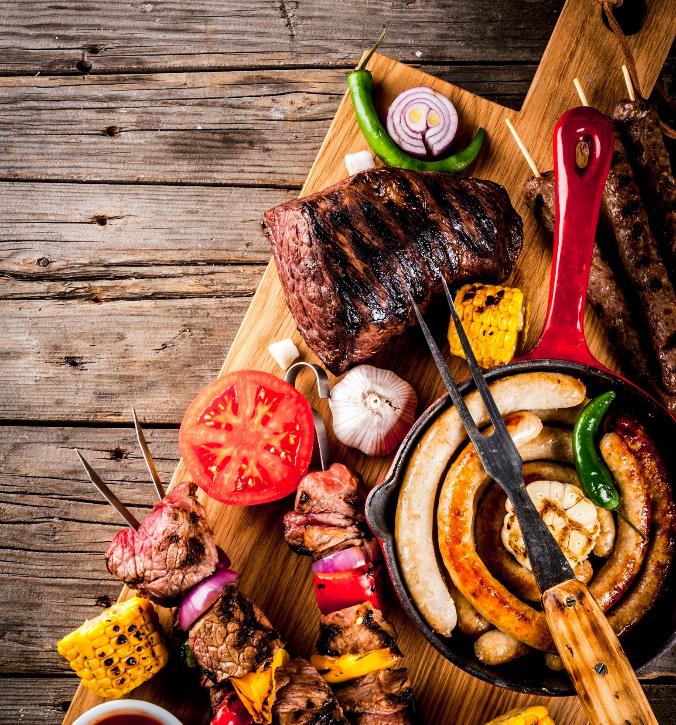 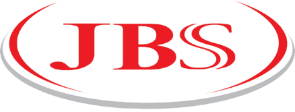 LARGEST
GLOBAL
st
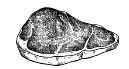 1
PRODUCER OF
BEEF
LARGEST
GLOBAL
st
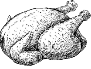 1
PRODUCER OF
CHICKEN
LARGEST
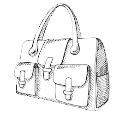 GLOBAL
st
1
PRODUCER OF
LEATHER
LARGEST
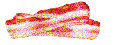 GLOBAL
nd
2
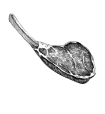 PRODUCER OF
PORK & LAMB
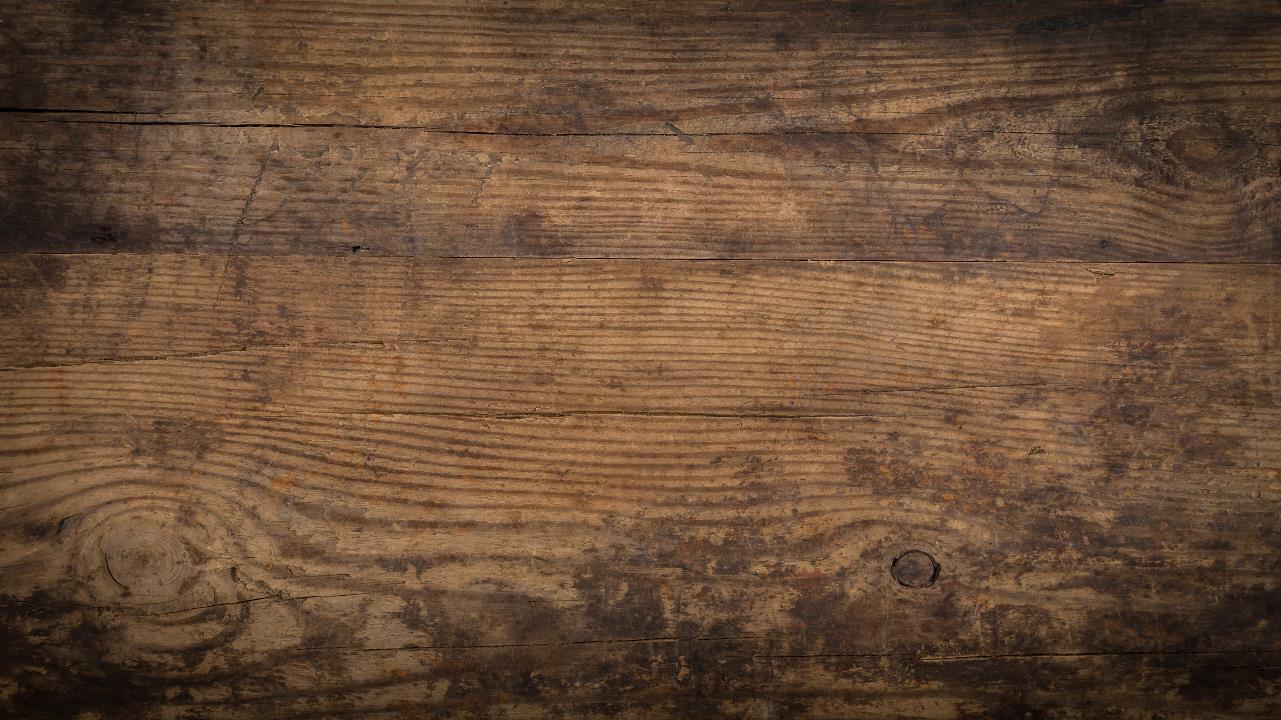 Our Global Reach
The World’s Leading Production Platform
2
1
1
1
2
1
1
VALUE-ADDED & PREPARED FOODS PRODUCER IN BRAZIL
BEEF & POULTRY PRODUCER IN NORTH AMERICA
VALUE-ADDED & PREPARED POULTRY PRODUCER IN THE UK
PREPARED FOODS PRODUCER IN AUSTRALIA & NZ
BEEF PRODUCER IN BRAZIL
PORK PRODUCER IN USA
BEEF PRODUCER IN AUSTRALIA
#
#
#
#
#
#
#
[Speaker Notes: A Unique Platform Built to Meet the Challenge]
OUR GLOBAL BRANDS
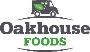 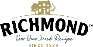 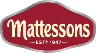 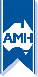 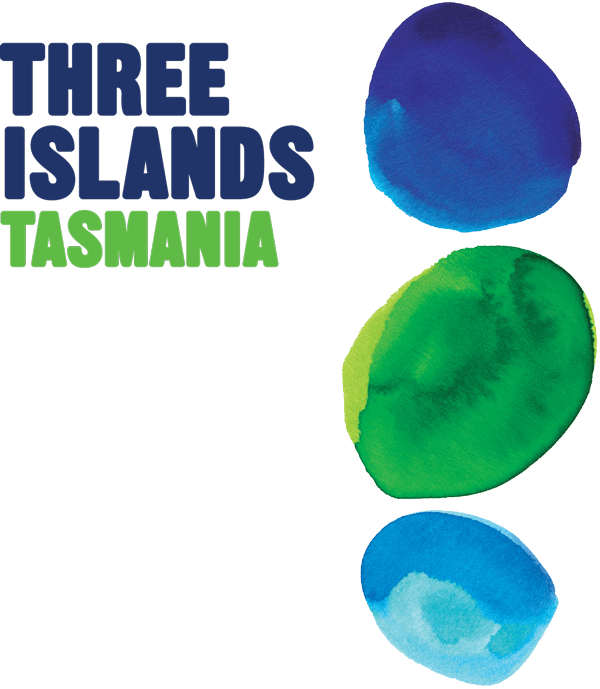 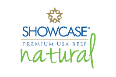 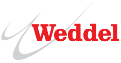 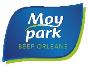 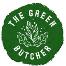 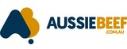 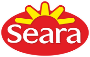 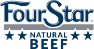 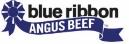 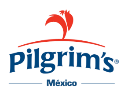 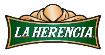 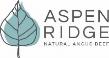 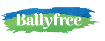 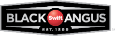 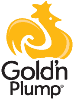 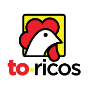 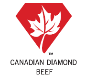 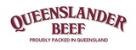 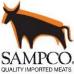 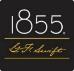 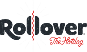 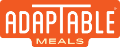 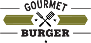 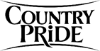 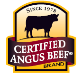 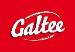 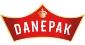 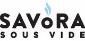 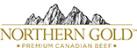 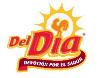 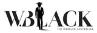 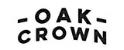 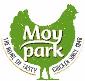 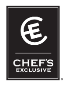 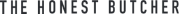 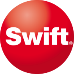 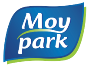 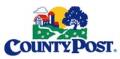 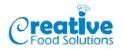 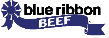 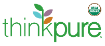 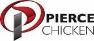 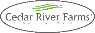 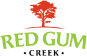 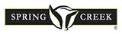 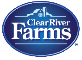 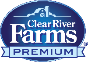 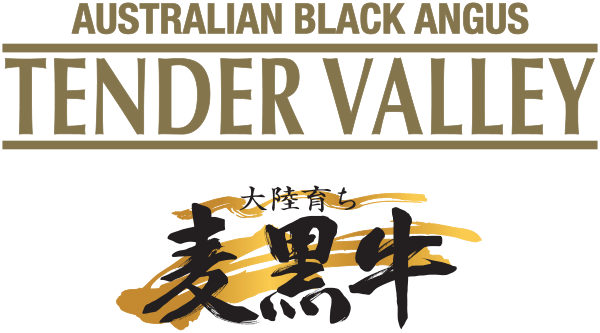 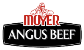 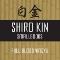 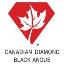 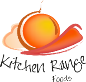 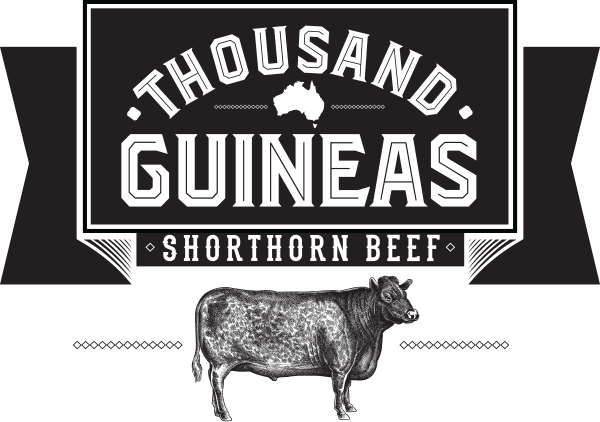 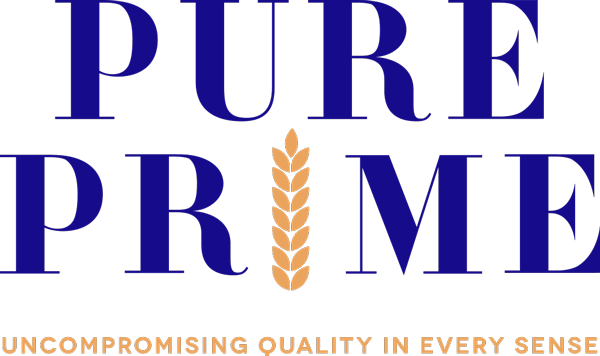 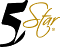 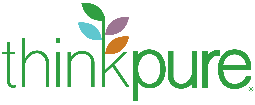 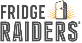 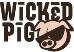 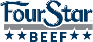 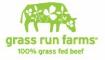 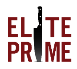 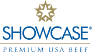 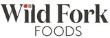 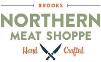 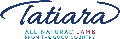 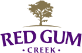 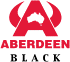 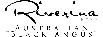 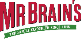 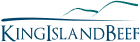 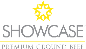 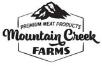 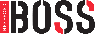 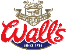 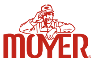 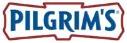 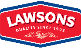 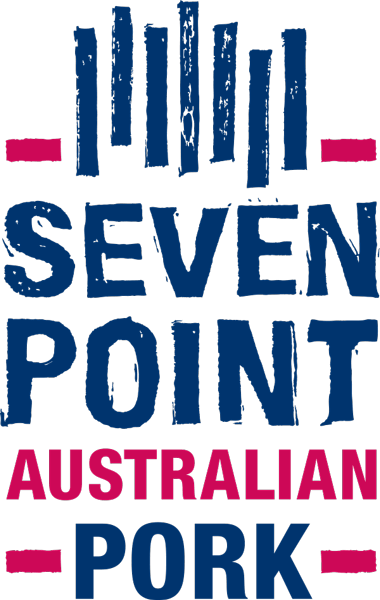 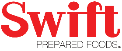 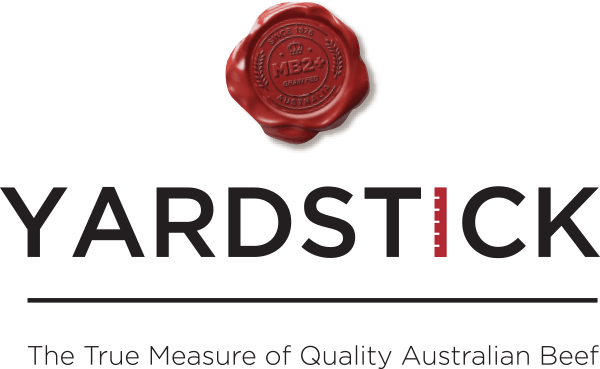 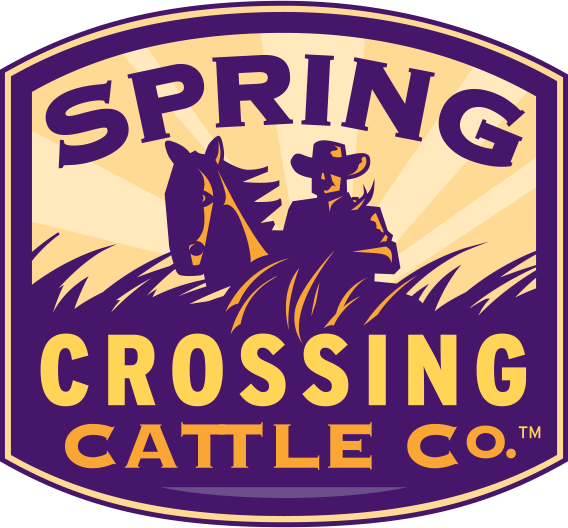 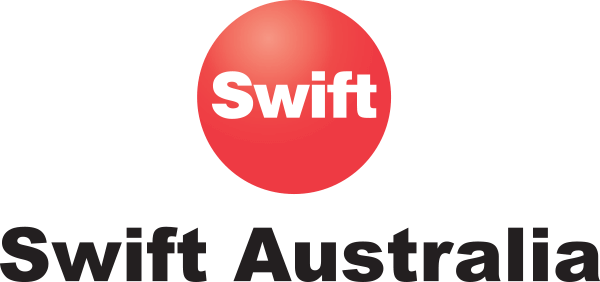 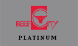 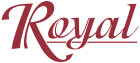 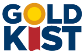 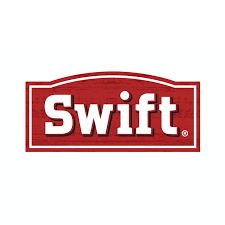 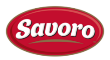 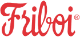 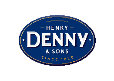 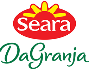 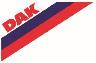 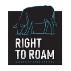 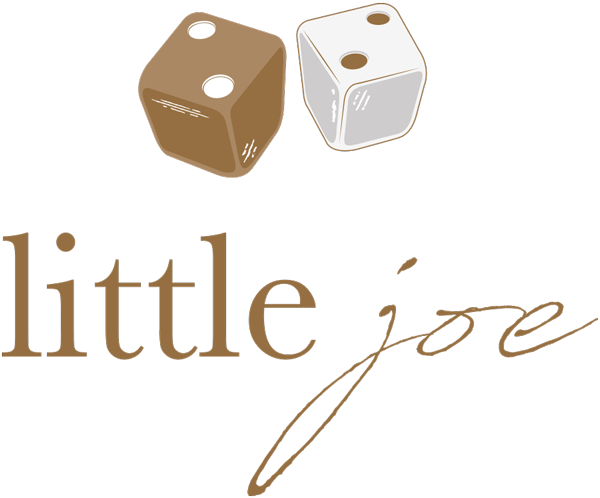 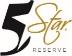 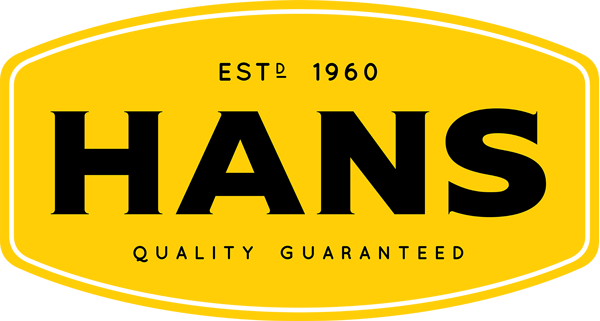 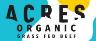 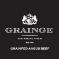 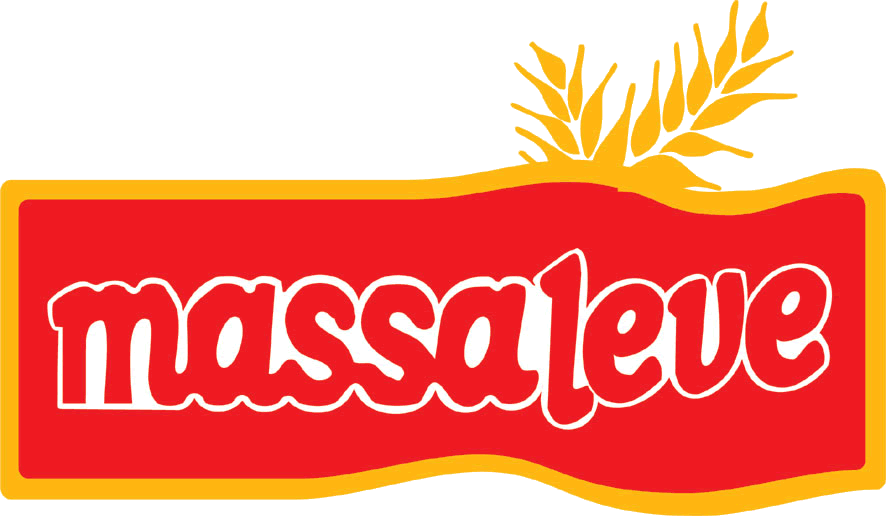 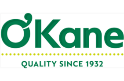 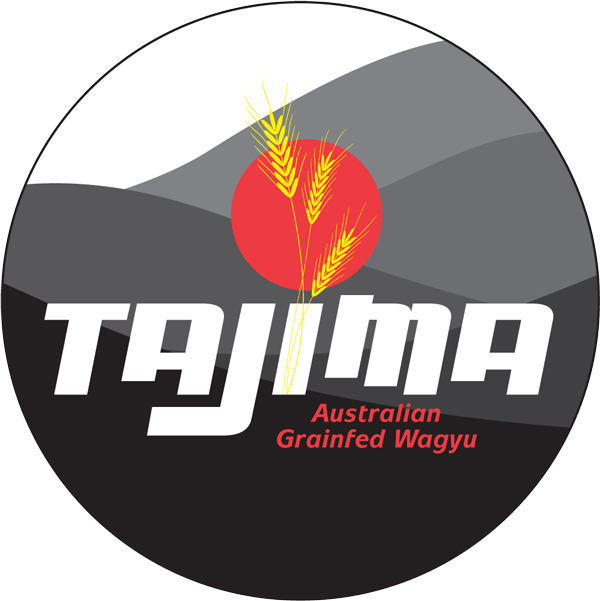 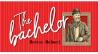 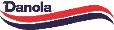 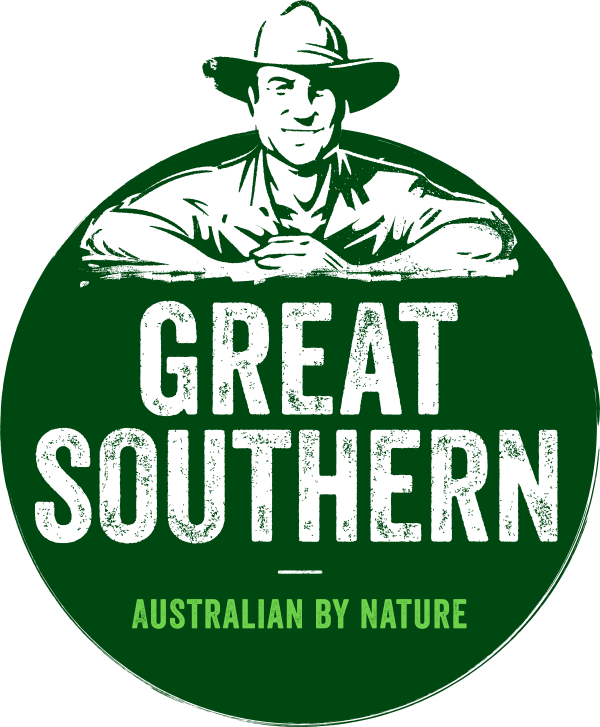 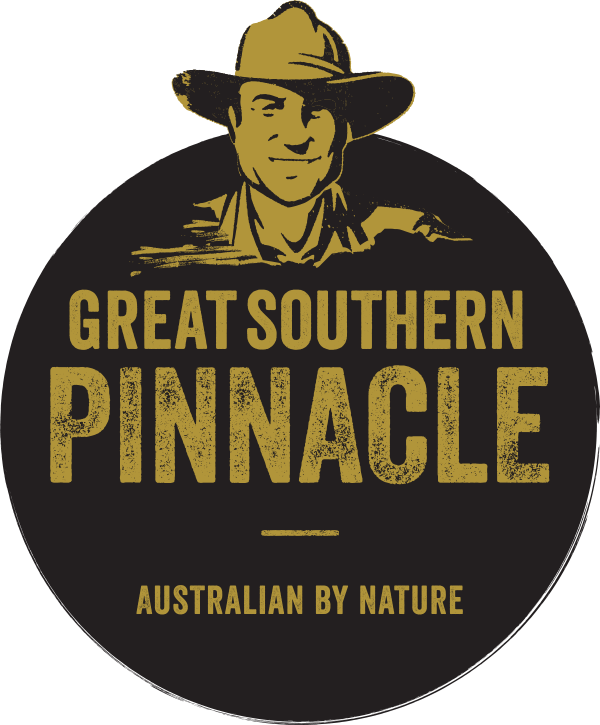 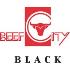 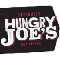 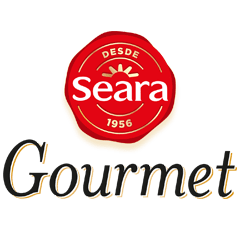 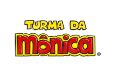 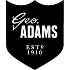 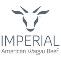 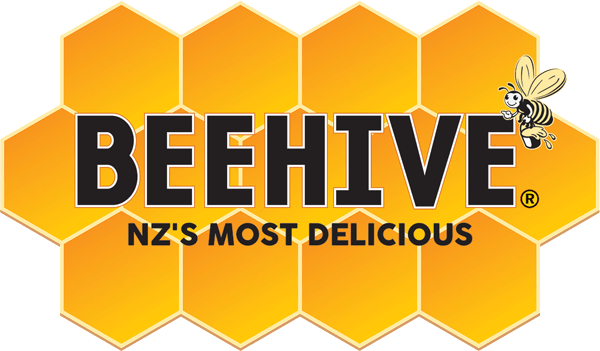 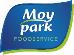 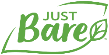 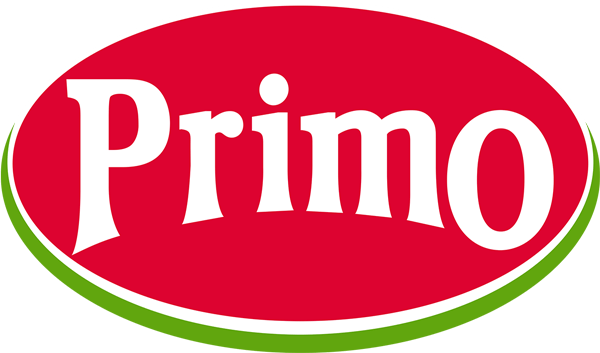 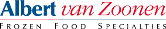 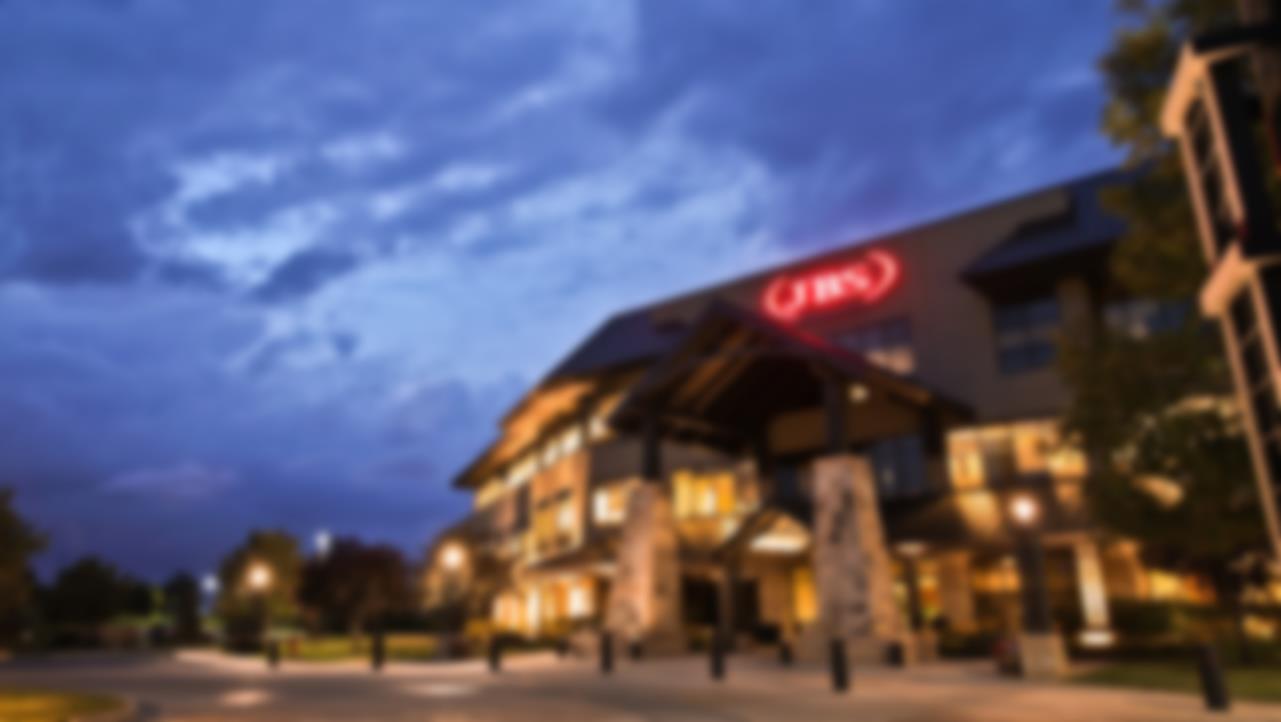 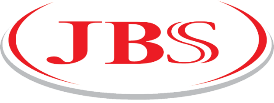 USA
$48.8B
REVENUE
>109K
TEAM MEMBERS
CY2021/FY2022
>280M
>32B lbs.
of Food Produced/Year
4 oz. Servings 
Provided Daily
Headquartered in Greeley, Colorado (includes U.S., Canada, Mexico, Europe, U.K., Australia & New Zealand operations)
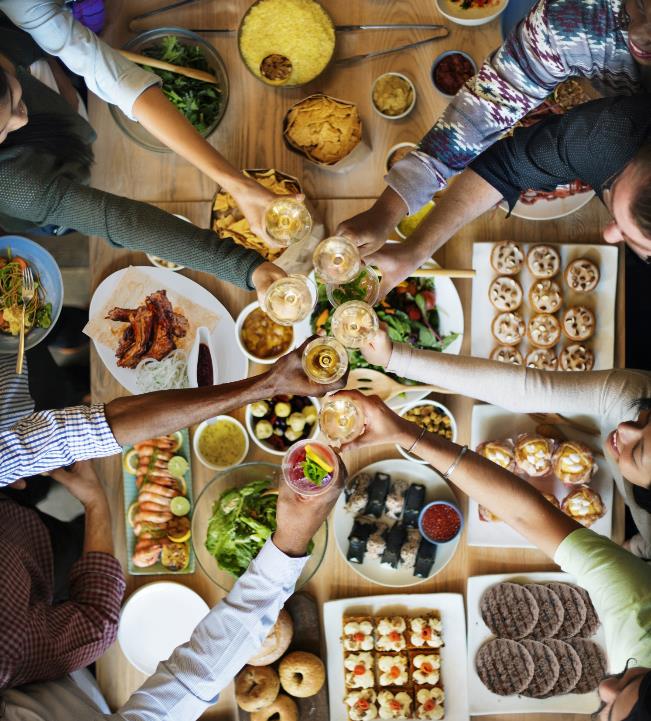 Sustainability at JBS USA
We believe sustainability involves continuously improving social responsibility, economic viability and environmental stewardship. 

In 2021, we unveiled an ambitious net-zero target that will reduce greenhouse gas emissions across our value chains by 2040.
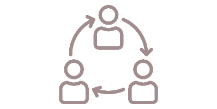 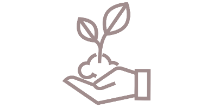 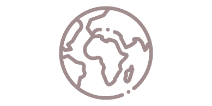 Economic Viability
Environmental Stewardship
Social Responsibility
Hometown Strong
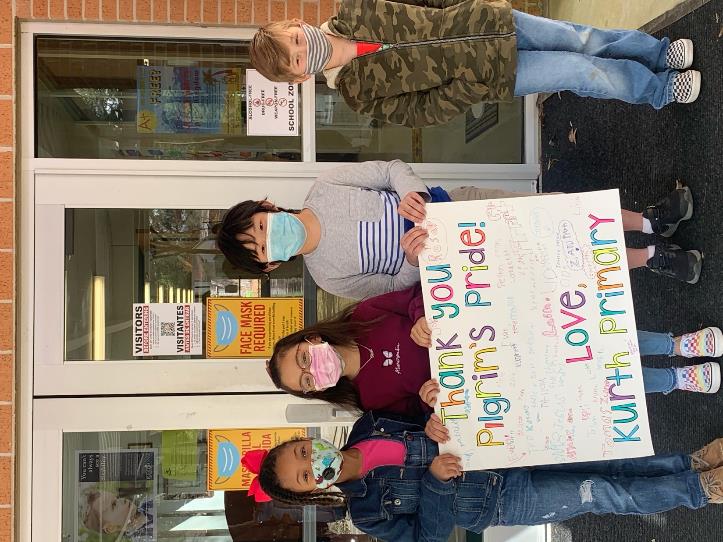 Our $100 million initiative brings strength, stability to communities where we live and work.
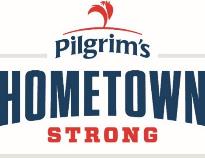 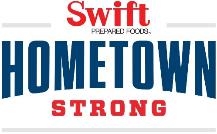 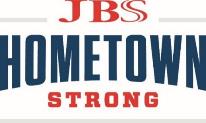 hometownstrong.jbssa.com
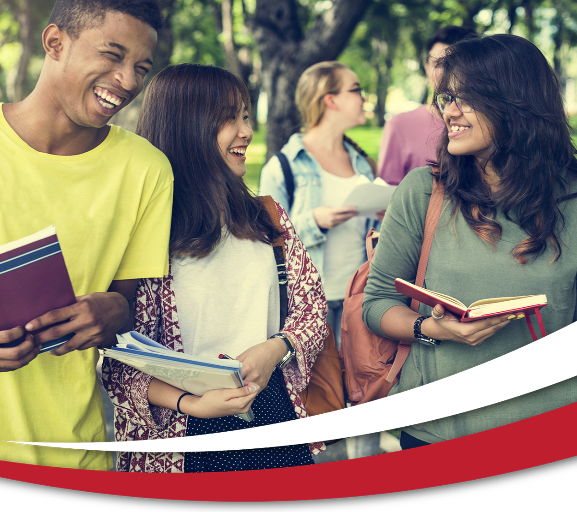 Better Futures
We are building the largest free college tuition program in rural America.
JBS USA team members and their child dependents have the opportunity to pursue their higher education dreams for associate degrees and trade certificates at community and technical colleges tuition free.
Students also have online access to ESL, Citizenship & GED courses.

Visit betterfutures.jbssa.com to learn more.
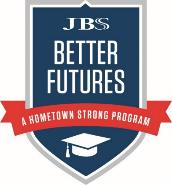 Serving Up The Best
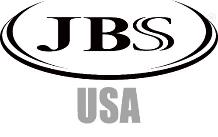 JBS USA DAILY PRODUCTION
4oz. servings
RETAIL READY
CHICKEN
PORK
LAMB
BEEF
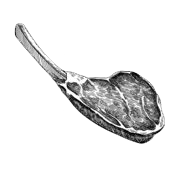 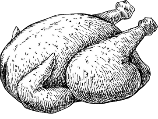 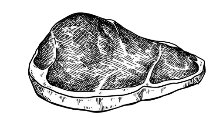 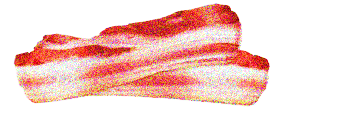 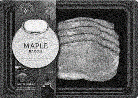 >454K
>61M
>134M
>59M
2.2M
Servings/Day
Servings/Day
Servings/Day
Servings/Day
Servings/Day
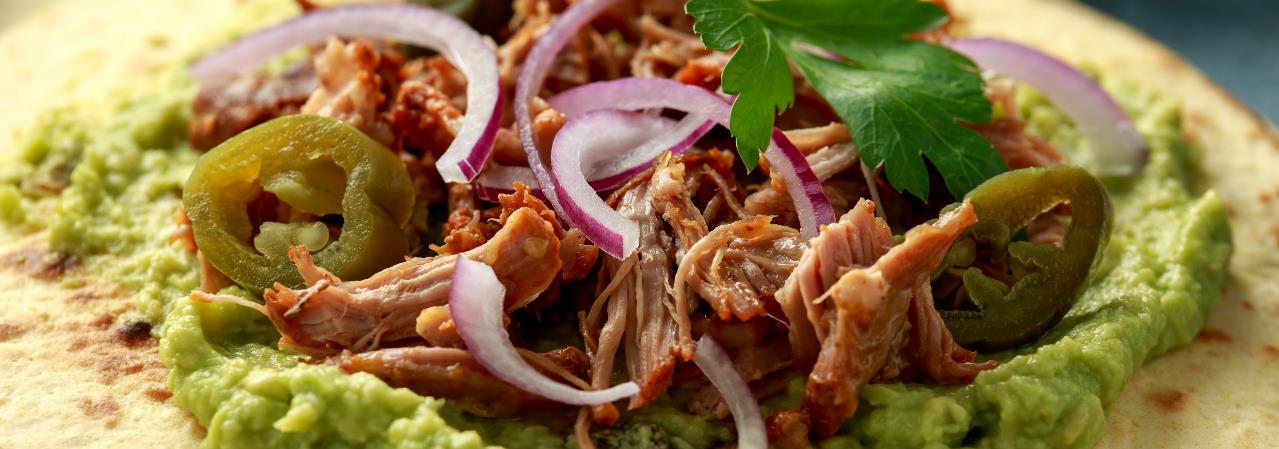 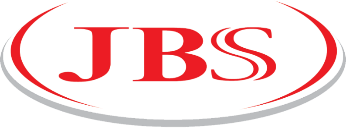 USA PORK
19%
>59M
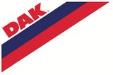 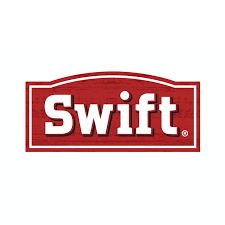 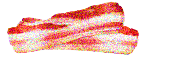 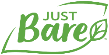 U.S.
4 oz. servings produced/day
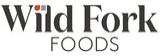 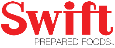 MARKET
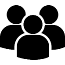 11,000+
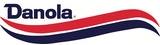 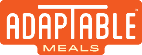 SHARE
Team Members
[Speaker Notes: Market share and Family Farm Partners #s from 2017. We are working to collect 2018 numbers for our Sustainability Report]
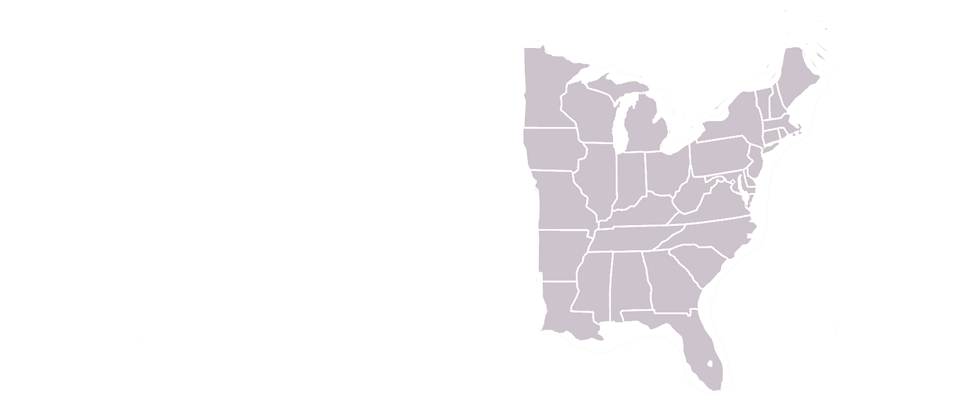 North American Pork Business Units
SWIFT  PREPARED FOODS
PORK
LIVE PORK
- Specialize in innovative prepared foods, sliced deli meats, bacon, barbeque items and ribs
- Average capacity of >330M  
  lbs./year
- Second-largest fresh   
  pork producer in the  
  U.S.
- Average capacity of  
  92,000 hogs/day
170,000 sows
3.7 million hogs/year
15% of JBS Pork hog supply
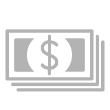 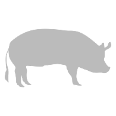 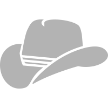 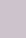 JBS USA Pork
Beardstown, IL
Louisville, KY
Marshalltown, IA
Ottumwa, IA
Pipestone, MN
Worthington, MN
>24MM
~538
$4.6B
Swift Prepared Foods
Booneville, MS
Council Bluffs, IA (2)
Elkhart, IN
Moberly, MO
Swanton, VT
number of 
hogs purchased in 2021
number of 
family farm and ranch partners in 2021
what we paid 
our family farm and ranch partners in 2021
[Speaker Notes: Bottom numbers are from 2017. We are working to collect 2018 numbers for our Sustainability Report.]
Combined Business Footprint: TriOak + JBS Live Pork
MN
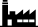 JBS USA Pork
05 hog processing facilities
JBS Live Pork
3.7M market hogs/yr
05 feed mills
TriOak Locations
1.85M market hogs/yr
03 feed mills
IA
IL
IN
OH
MO
KY
OK
AR
TX
Main Brands
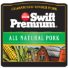 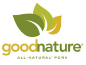 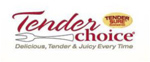 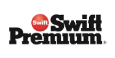 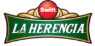 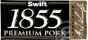 Key Takeaways
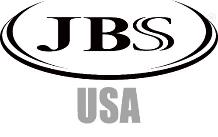 
What to Remember:

We are excited to have you as part of the JBS Live Pork Team!
Keep doing the job you are doing.
Your pay and benefits stay the same through the integration process.
Integration will cover nearly all business areas and we will be communicating with you all along the way.


